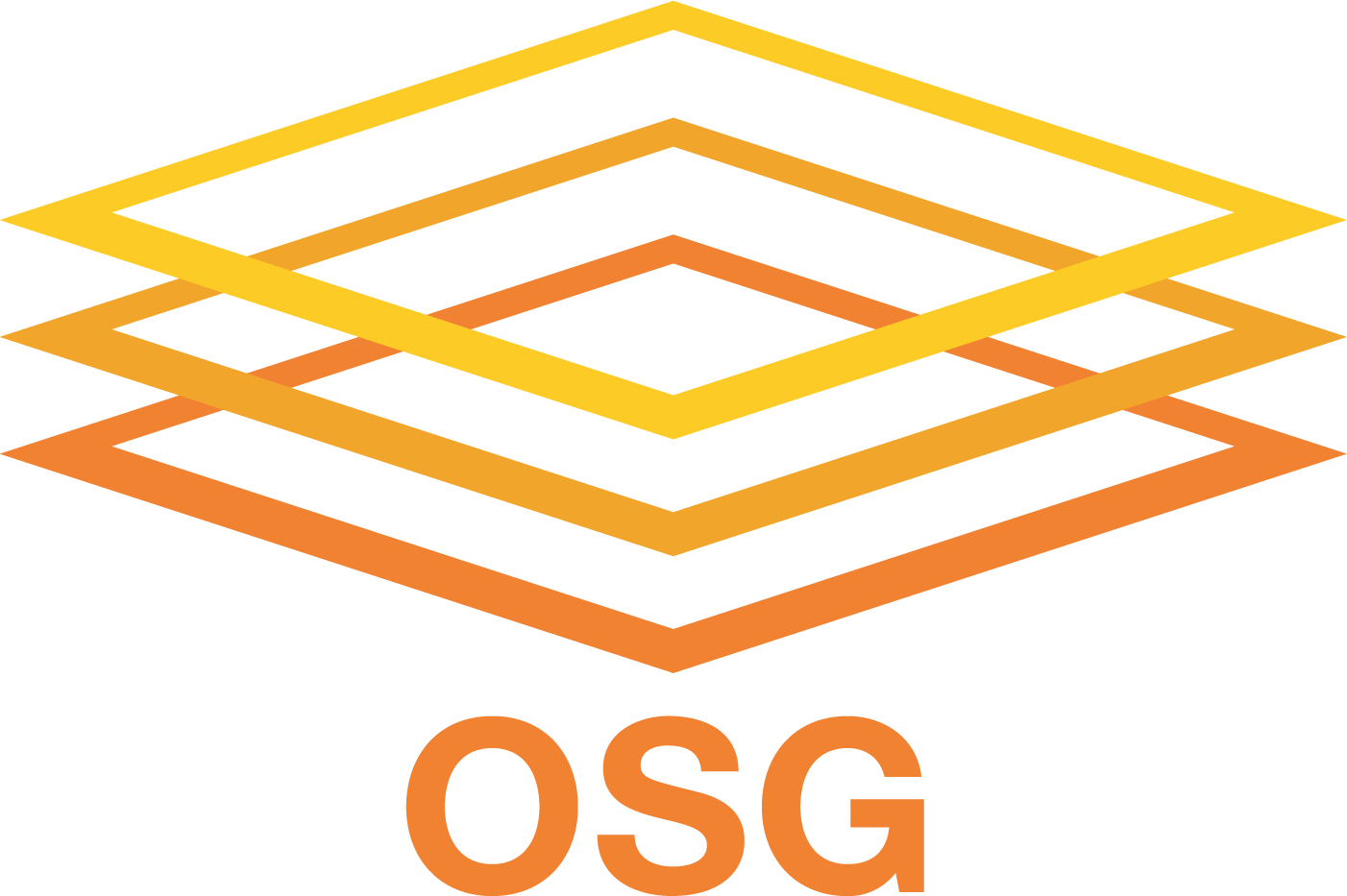 Introduction to Jupyter Notebook on the OSPool
Showmic Islam 
OSG Research Facilitation
July 10, 2023
1
[Speaker Notes: Welcome,RL from UW, Showmic facilitators]
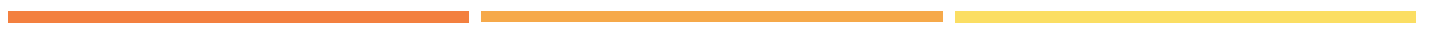 Open an internet browser and enter:
 https://notebook.ospool.osg-htc.org
https://tinyurl.com/jupyternote
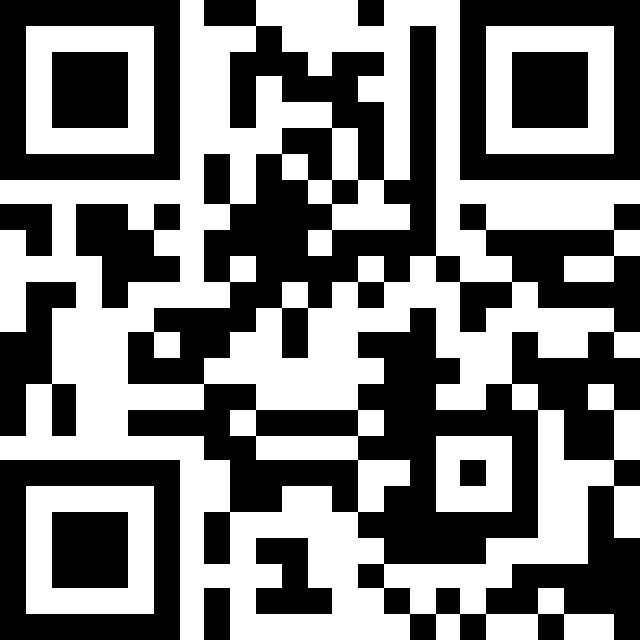 2
[Speaker Notes: Hands-on]
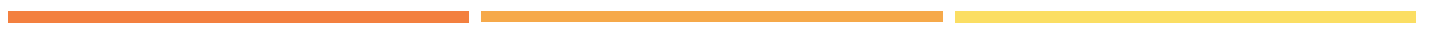 Log into Notebook
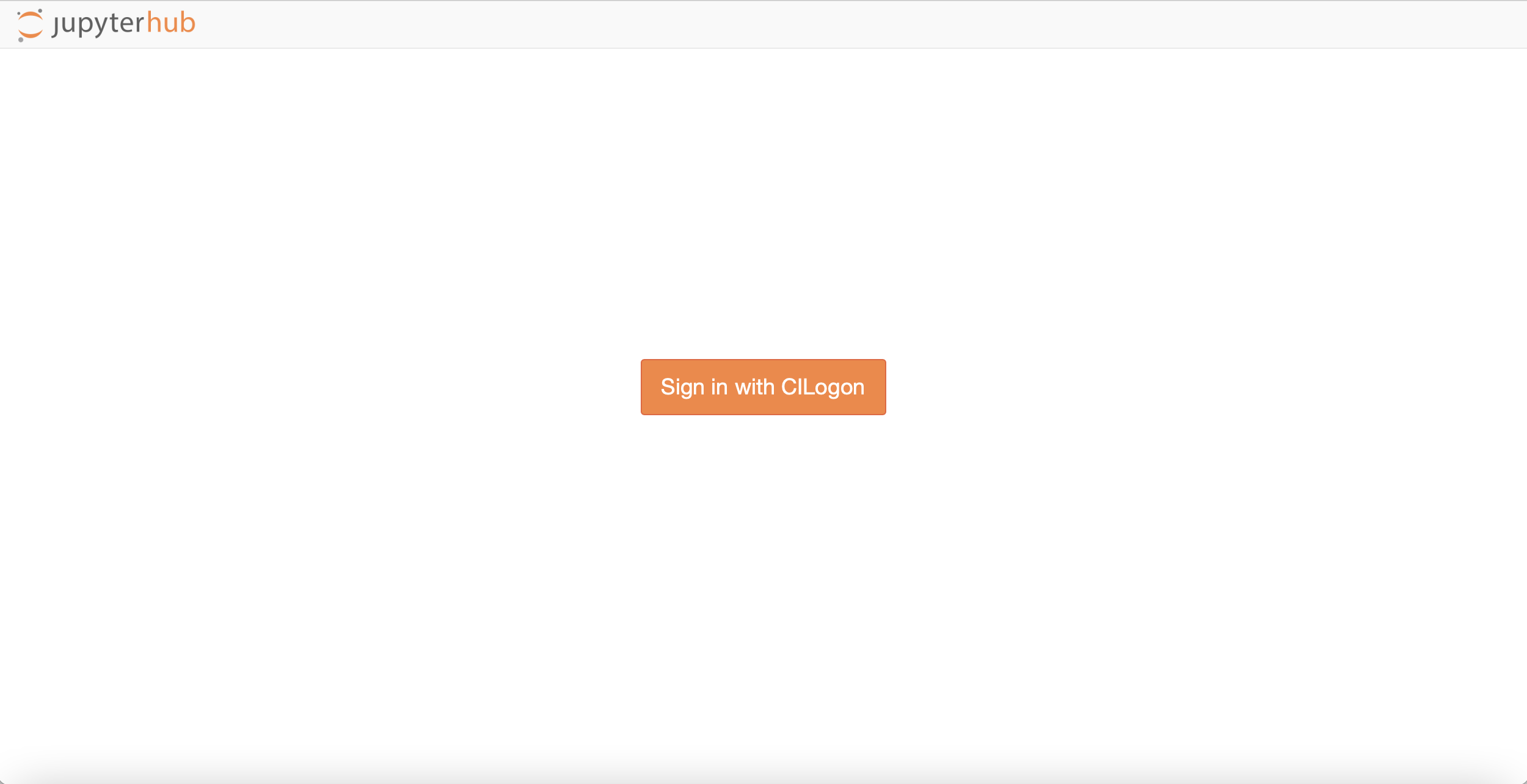 3
[Speaker Notes: Hands-on]
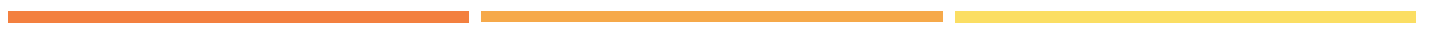 Log into Notebook
Login using any of the available authentication options. Some choices:
Institution account
Google (i.e. gmail)
GitHub
ORCID
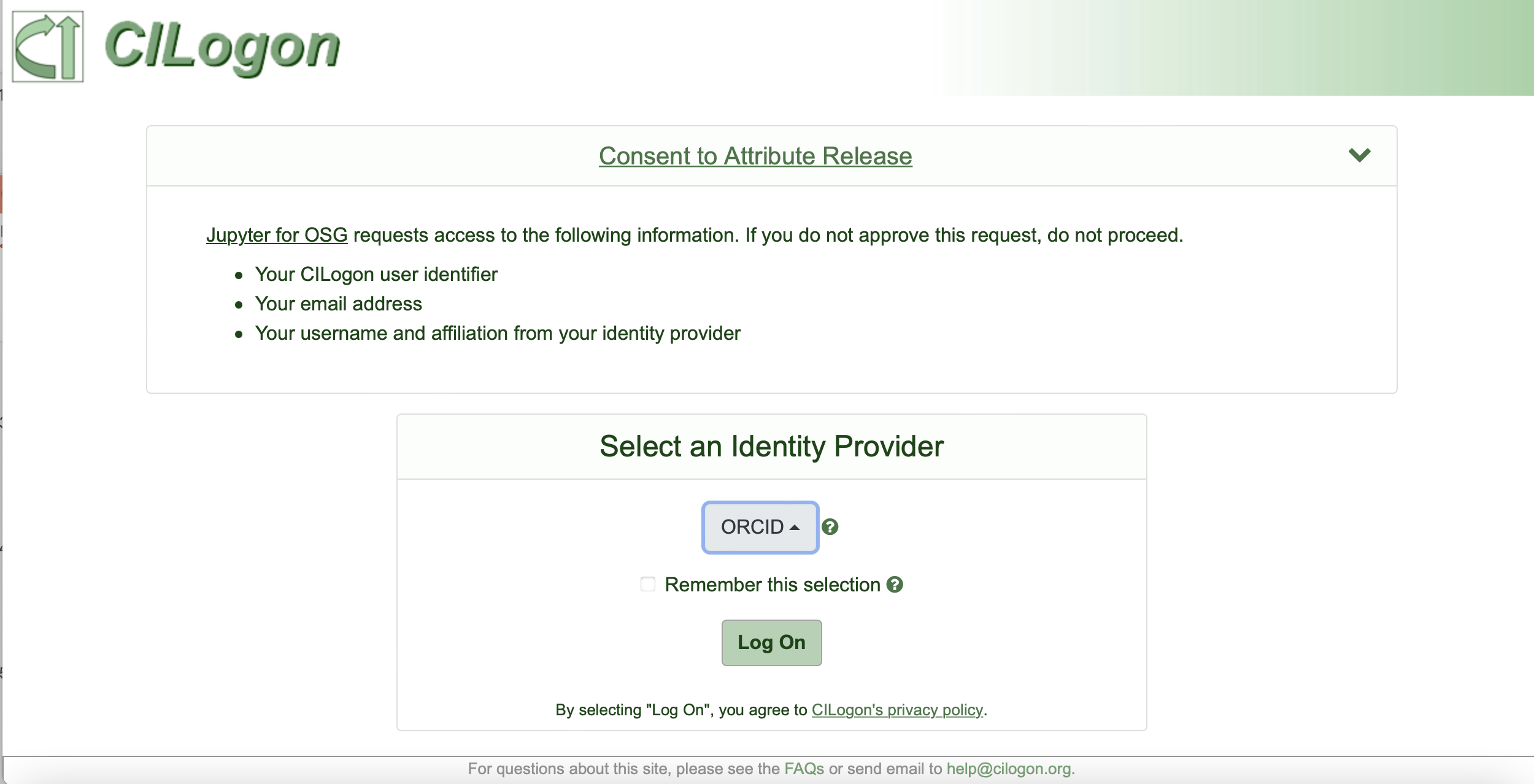 4
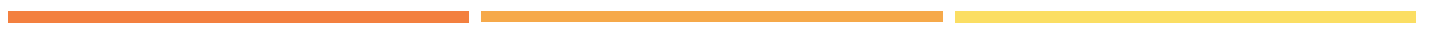 Launch Basic Notebook
1. Click the “Basic” box
2. Click orange “Start” button
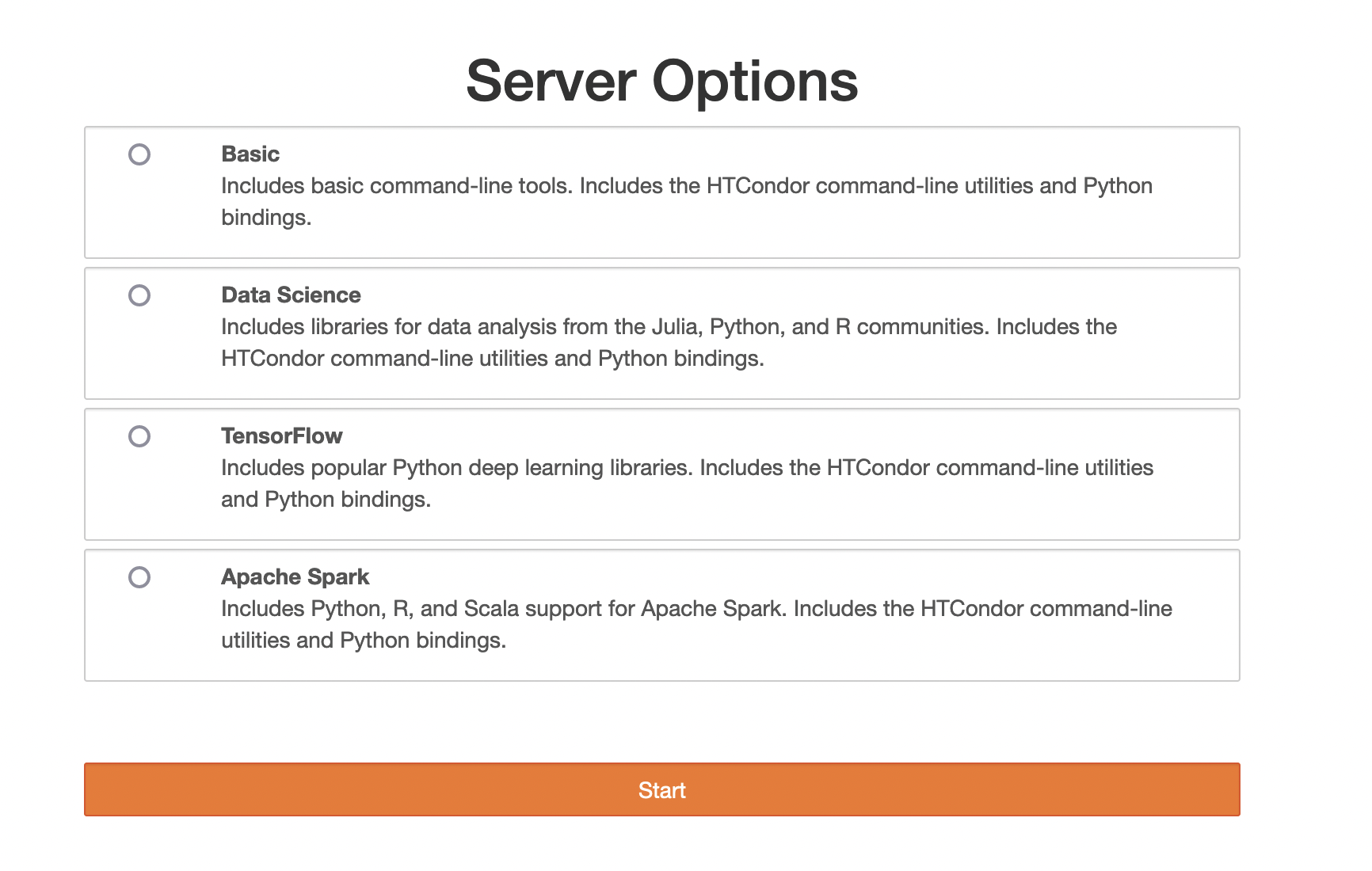 5
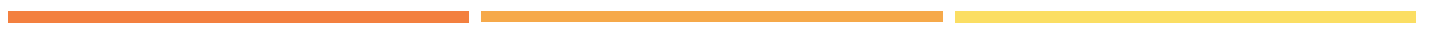 Log into Notebook
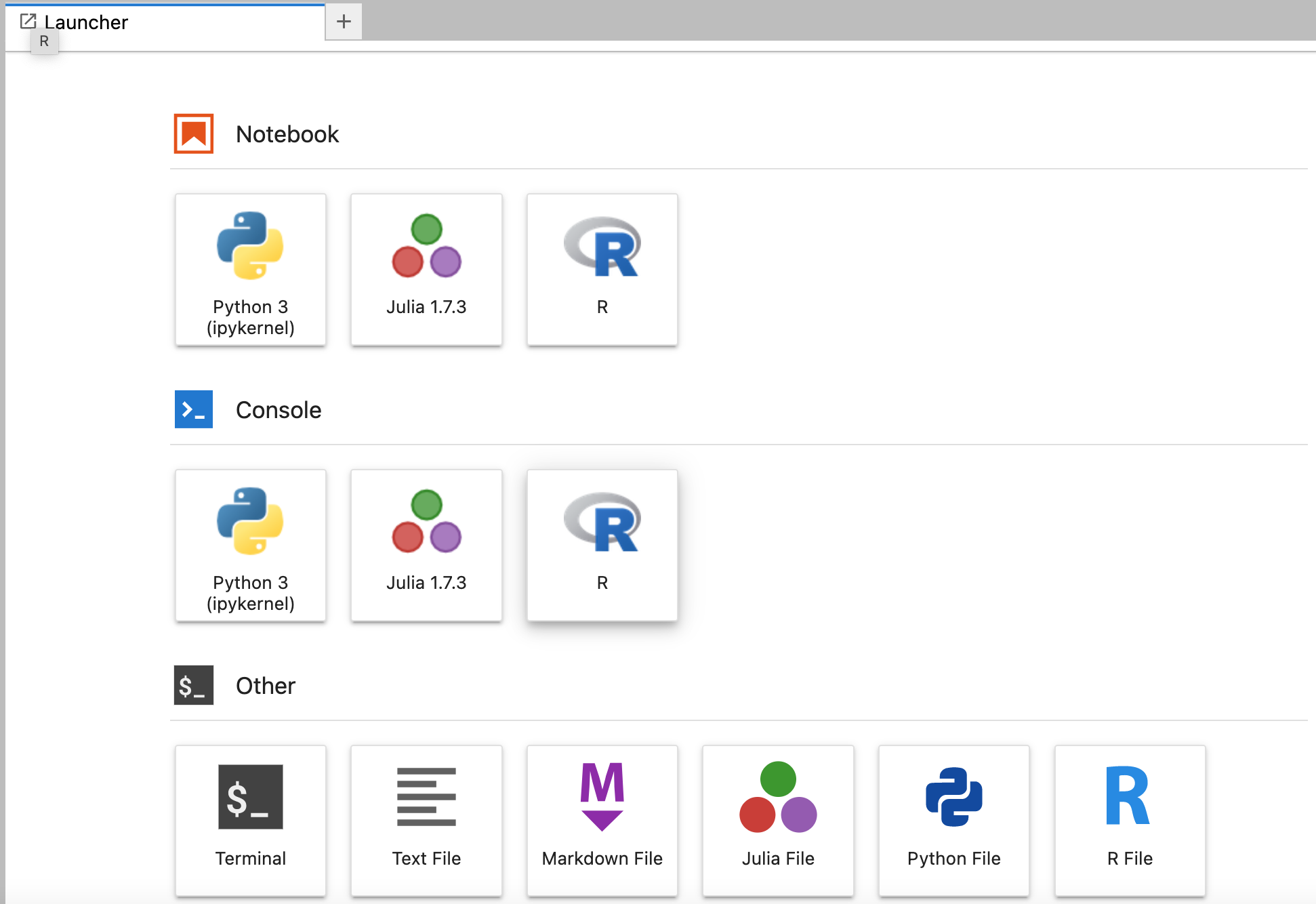 Open a Terminal
6
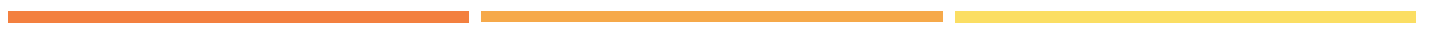 Navigating Notebook
Some key points about the notebook:
Every guest account is the same user ‘jovyan’. 
Saved file may disappear as the guest notebook is for temporary use only
condor_status shows that only 1 node is available
More nodes        Get a full account
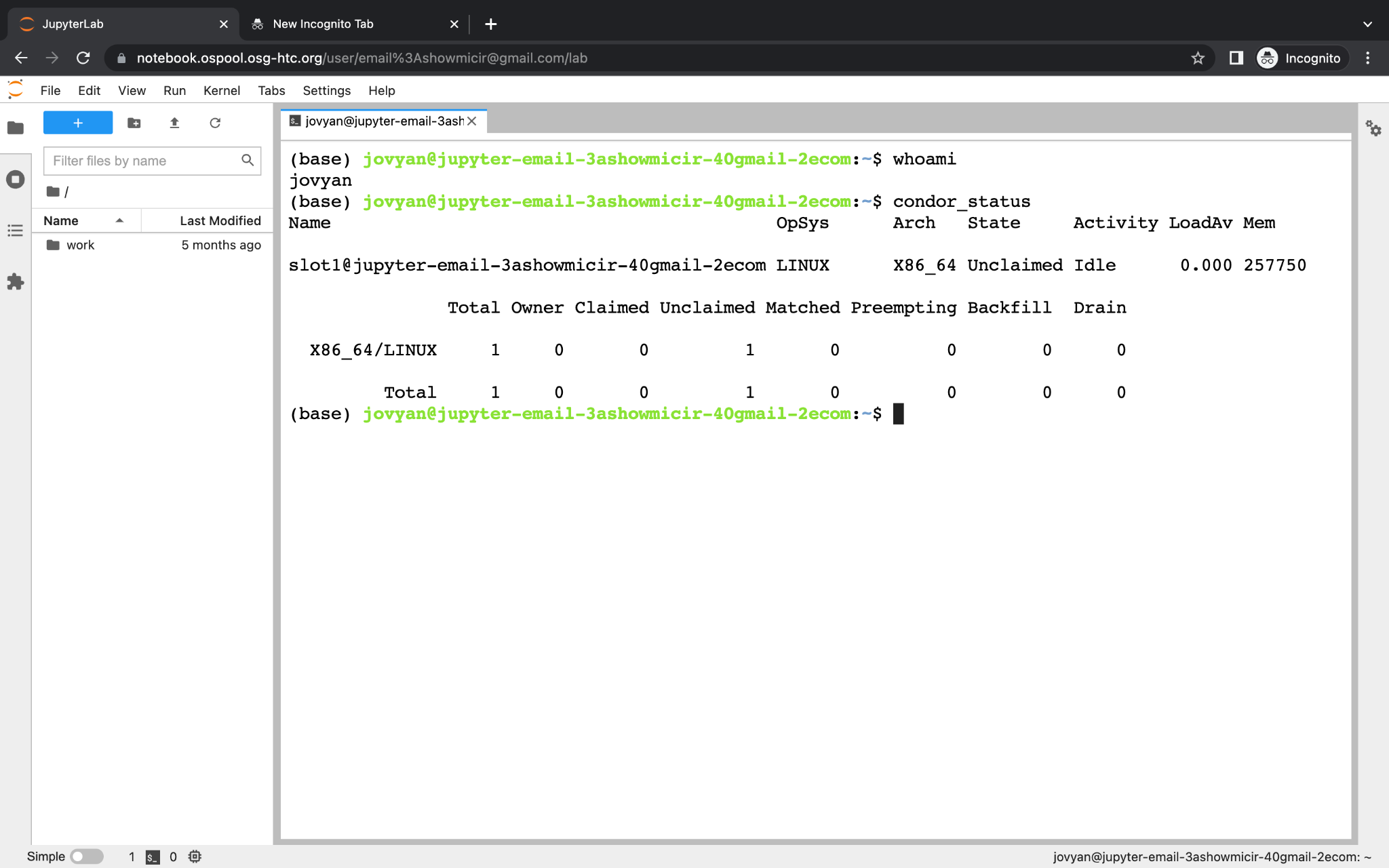 7
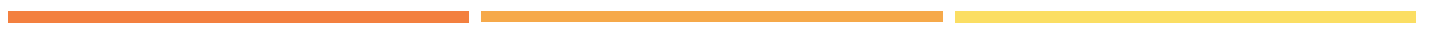 Tutorial: R Script Example
1. Download the R tutorial materials
	$ cd ~	$ tutorial ScalingUp-R
	$ cd ScalingUp-R

2. Explore our work environment
	$ ls

3. Submit a job to analyze all data files
	$ condor_submit R.container.submit
Workspace
logs/
output/
mcpi.R
README.md
README.ipynb
R.container.submit
R.submit
8
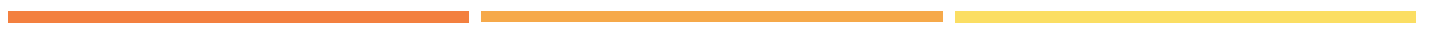 Notebook on an OSPool user’s account
condor_status shows the capacity of the OSPool
Saved files are always there
Every user has their own account on the notebook
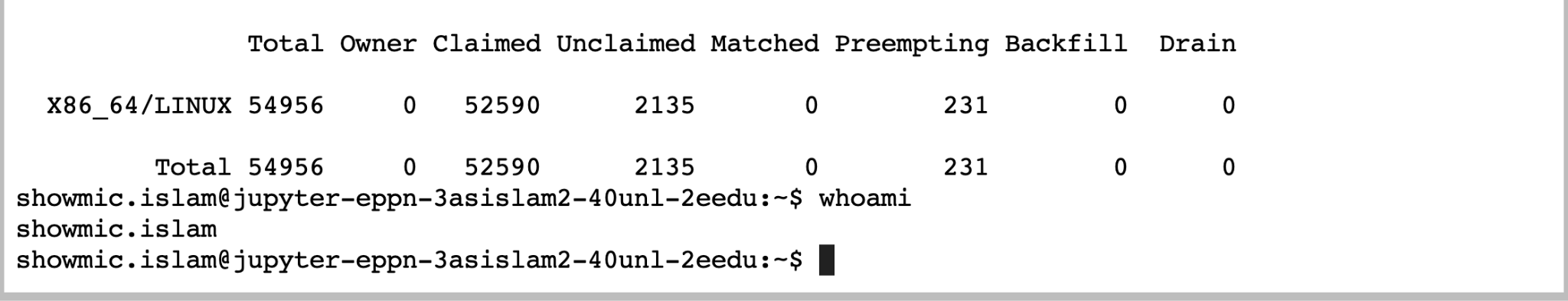 9